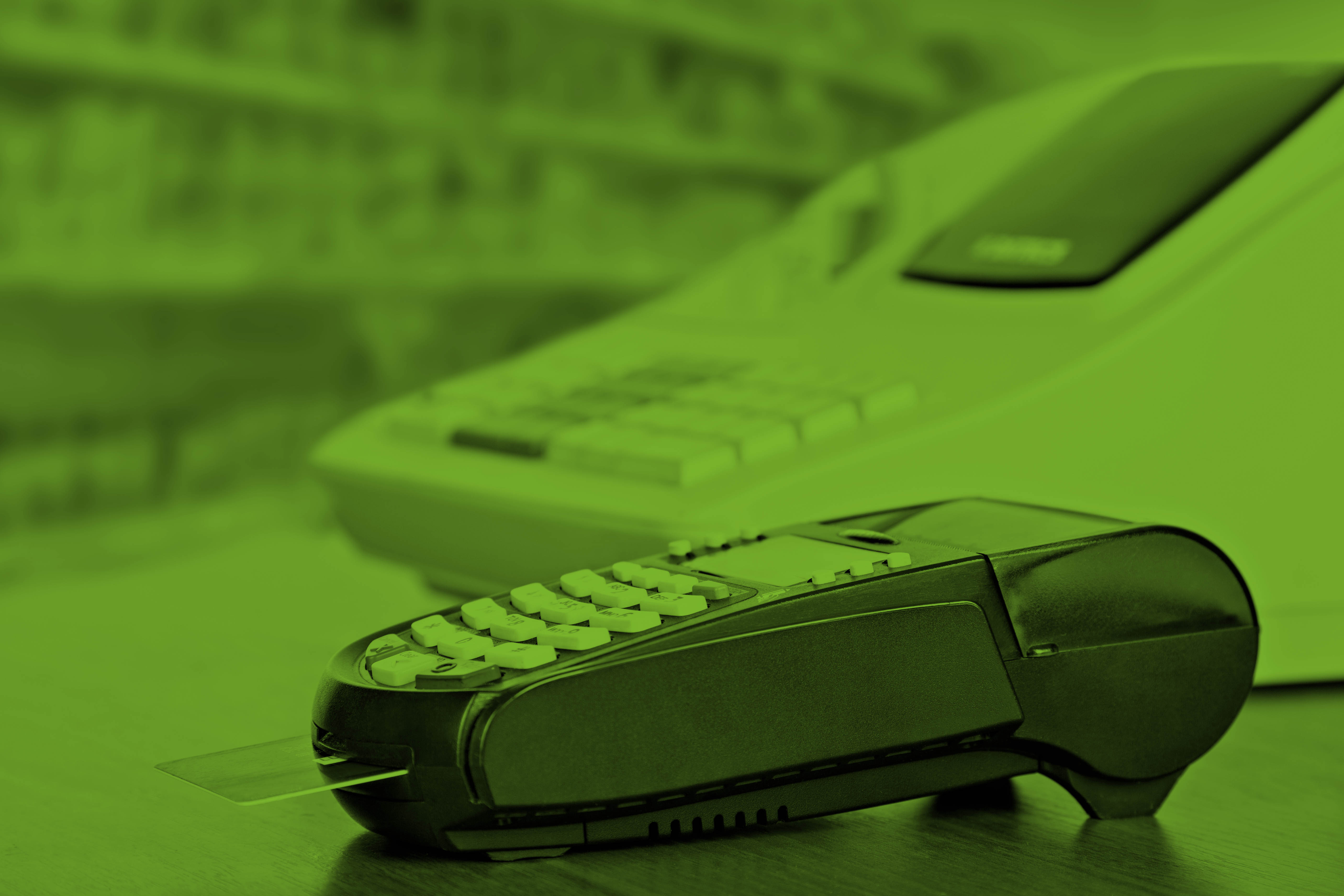 Новый порядок применения ККТ
Новый порядок применения ККТ - нормативная база
Федеральный закон от 22.05.2003 № 54-ФЗ (в ред. 03.07.2016 )
"О применении контрольно-кассовой техники при осуществлении наличных денежных расчетов и (или) расчетов с использованием электронных средств платежа
Федеральный закон от 03.07.2016 № 290-ФЗ
О внесении изменений в Федеральный закон "О применении контрольно-кассовой техники при осуществлении наличных денежных расчетов и (или) расчетов с использованием платежных карт" и отдельные законодательные акты Российской Федерации				Федеральный закон от 27.11.2017 № 337-ФЗ 
«О внесении изменений в статью 7 Федерального закона "О внесении изменений в Федеральный закон "О применении контрольно-кассовой техники при осуществлении наличных денежных расчетов и (или) расчетов с использованием платежных карт" и отдельные законодательные акты Российской Федерации»
Федеральный закон от 27.11.2017 № 349-ФЗ
О внесении изменений в части первую и вторую Налогового кодекса Российской Федерации и отдельные законодательные акты Российской Федерации
Федеральный закон от 03.07.2018 № 192-ФЗ
О внесении изменений в отдельные законодательные акты РФ
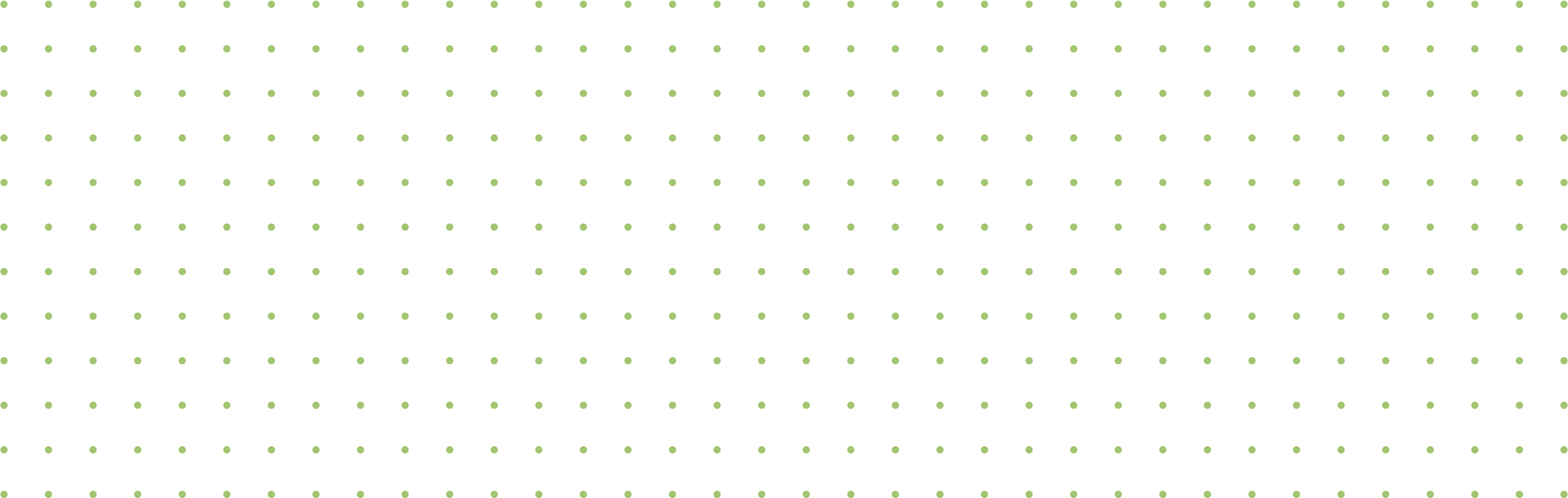 [Speaker Notes: Консолидирует изменения в 54-ФЗ]
Третий, заключительный этап реформы
Обязаны применять ККТ с 01.07.2019 года                                                            (Федеральный закон от 27.11.2017 № 337-ФЗ ):
ЮЛ и ИП, выполняющие работы, оказывающие услуги населению, при условии выдачи «старых» бланков строгой отчетности (БСО).
ИП на ПСН и ЕНВД, не имеющие наемных работников (при условии выдачи по требованию покупателя товарного чека, квитанции, БСО) при осуществлении розничной торговли и оказании услуг общественного питания
ИП без сотрудников, осуществляющие торговлю с использованием торговых автоматов.
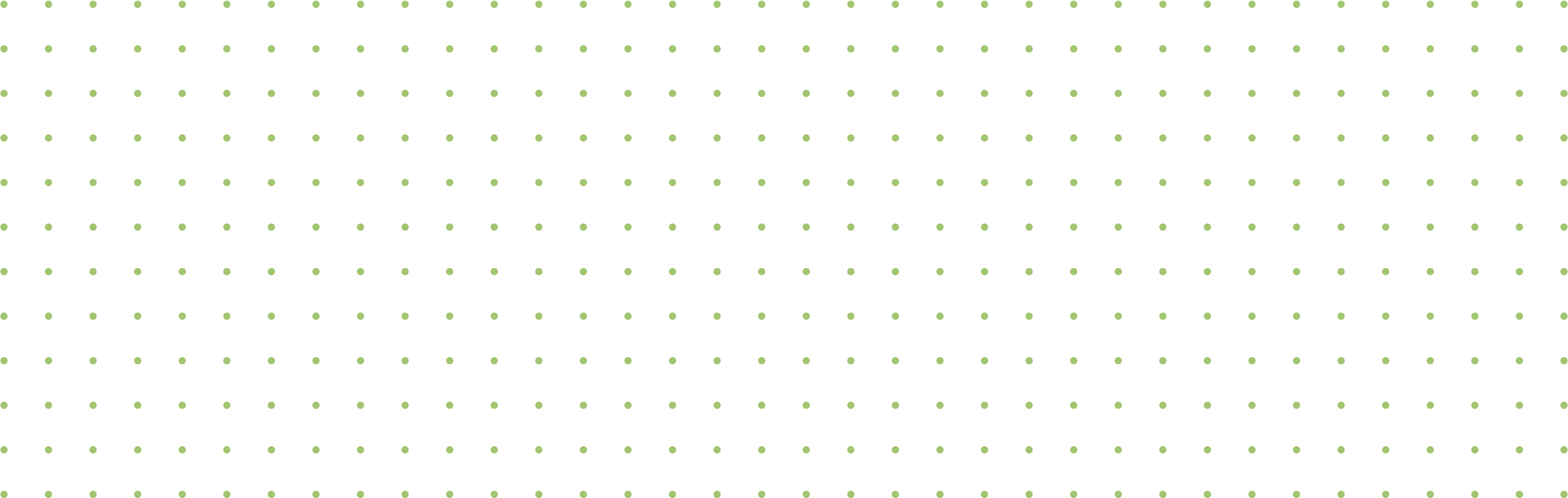 НАЛОГОВЫЙ ВЫЧЕТ для ИП:                                         Федеральный закон от 27.11.2017 № 349-ФЗ
18 000 руб.
Уменьшение суммы ЕНВД
ИП на ЕНВД и ПСН, выполняющие работы и оказывающие услуги, при условии регистрации кассы с 1 февраля 2017 года до 1 июля 2019 года. 
ИП на ЕНВД и ПСН без сотрудников, занимающиеся розничной торговлей или оказывающие услуги общепита, при условии регистрации кассы с 1 февраля 2017 года                      до 1 июля 2019 года.
На один экземпляр приобретенной кассы
Только ИП
Включает затраты на приобретение ККТ, фискального накопителя, ПО, работы и услуги по настройке
[Speaker Notes: Неприменением ККТ признается отсутствие (полностью или частично) записи о расчете, осуществленном с использованием наличных и (или) электронных средств платежа при продаже товара, выполнении работы или оказании услуги, с обязательными реквизитами в фискальном накопителе ККТ и отсутствие передачи информации о таком расчете через ОФД в адрес налоговых органов, а также отсутствие зафиксированной на контрольной ленте и в фискальной памяти информации о наличных денежных расчетах и (или) расчетах с использованием платежных карт.
А нарушение порядка применения (например, расчеты не по адресу?
Все еще планируют? В КоАп ничего не нашла]
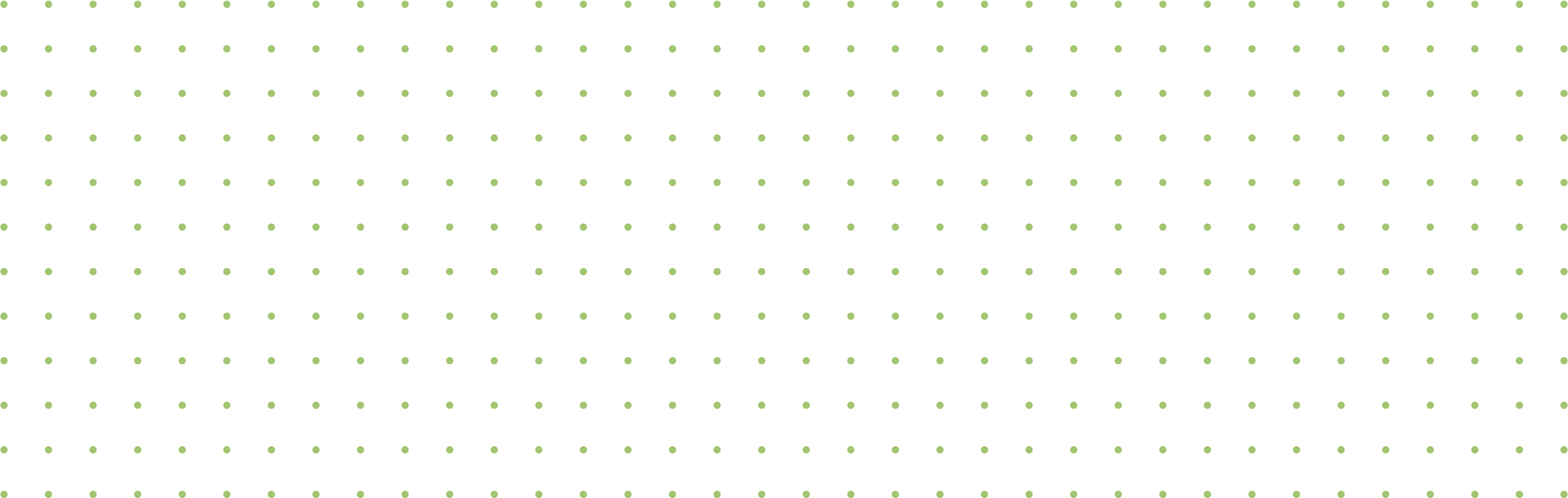 Требования к чекам и БСО
Наименование продавца, ИНН, система налогообложения
Адрес торговой точки/адрес расчетов
Номер чека, смена, данные кассира
Дата и время операции
Признак расчета (приход/расход)
Наименование товаров/работ/услуг, цена за единицуи стоимость с учетом скидок и наценок
НДС и ставка налога в зависимости от системы налогообложения
Форма расчета (наличные/электронный платеж)
Регистрационный номер ККТ
Уникальный номер фискального накопителя
Номер фискального документа – порядковый номер записи фискального документа в фискальном накопителе
Фискальный признак документа, сгенерированный фискальным накопителем
Наименование ОФД
Адрес сайта ОФД
QR-код
Должность, ФИО продавца
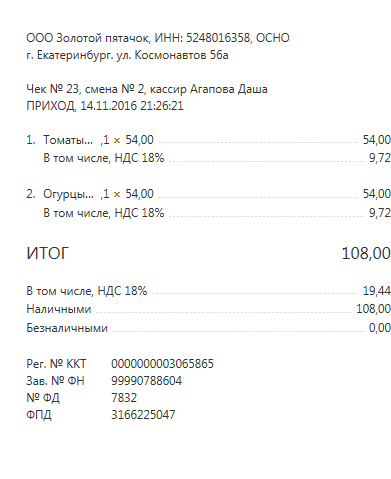 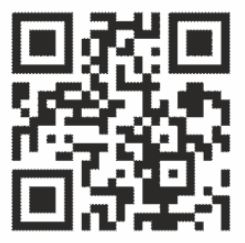 АО «ПФ «СКБ Контур»
ofd.kontur.ru
[Speaker Notes: Вводится понятие электронного чека – приравнивается к чеку, отпечатанному на бумажном носителе. Электронные чеки передаются на электронный адрес или абонентский номер покупателя.
54-ФЗ не определяет порядок передачи эл. чека. Ответственность за передачу лежит на владельце кассы.
Если на кассе нет технической возможности, эту услугу по передаче электронных чеков может предоставить ОФД]
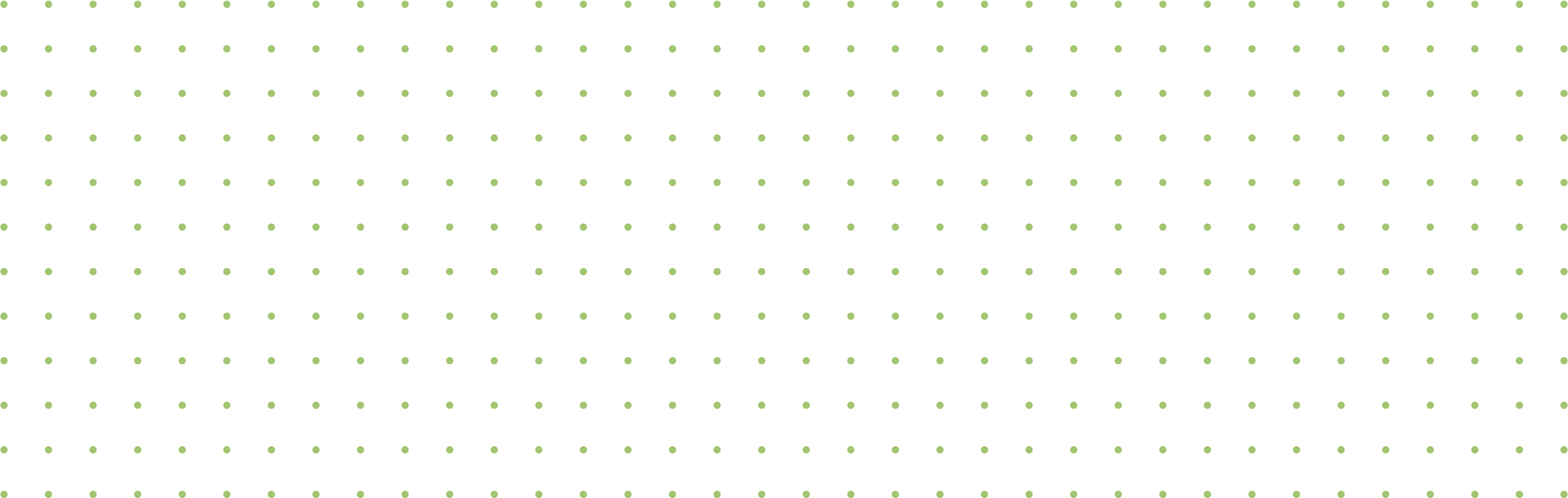 Применение онлайн-ККТ не обязательно
Работы, услуги:
Ремонт и окраска обуви, изготовление и ремонт метал. галантереи и ключей
Присмотр и уходу за детьми,  больными, престарелыми.
Изготовление и реализации изделий народных художественных промыслов.
Вспашка огородов и распиловка дров.
Услуги носильщиков на вокзалах и в портах.
Сдача ИП в аренду жилых помещений, принадлежащих ему на праве собственности.
Религиозные обряды и церемонии
Организации и ИП (за исключение продажи подакцизных товаров):
Безналичный расчет между хозяйствующими субъектами
Кредитные организации в банкоматах
Аптечные организации и медицинские организации при отсутствии аптек в сельских населенных пунктах
Осуществляющие расчеты в отдаленных и труднодоступных местностях (выдача квитанции)
Продажа товаров:
Продажа питания в учебных заведениях
Торговля на рынках и ярмарках с открытых прилавков при торговле непродовольственными товарами. (кроме исключений, утвержденных правительством РФ – Распоряжение от 14 апреля 2017 г. N 698-р ).
Торговля в киосках мороженым и напитками в розлив, сезонная торговля вразвал овощами и фруктами.
[Speaker Notes: ФФД: ставка НДС обязательна при печати для предмета расчета (кроме необлагаемых), сумма НДС не обязательна. Для чека в целом ставки и суммы обязательны. 54-ФЗ: «наименование товаров, работ, услуг (если объем и список услуг возможно определить в момент оплаты), платежа, выплаты, их количество, цена за единицу с учетом скидок и наценок, стоимость с учетом скидок и наценок, с указанием ставки налога на добавленную стоимость» В результате ФФД не соответствует ФЗ.]
Штрафы и санкции:
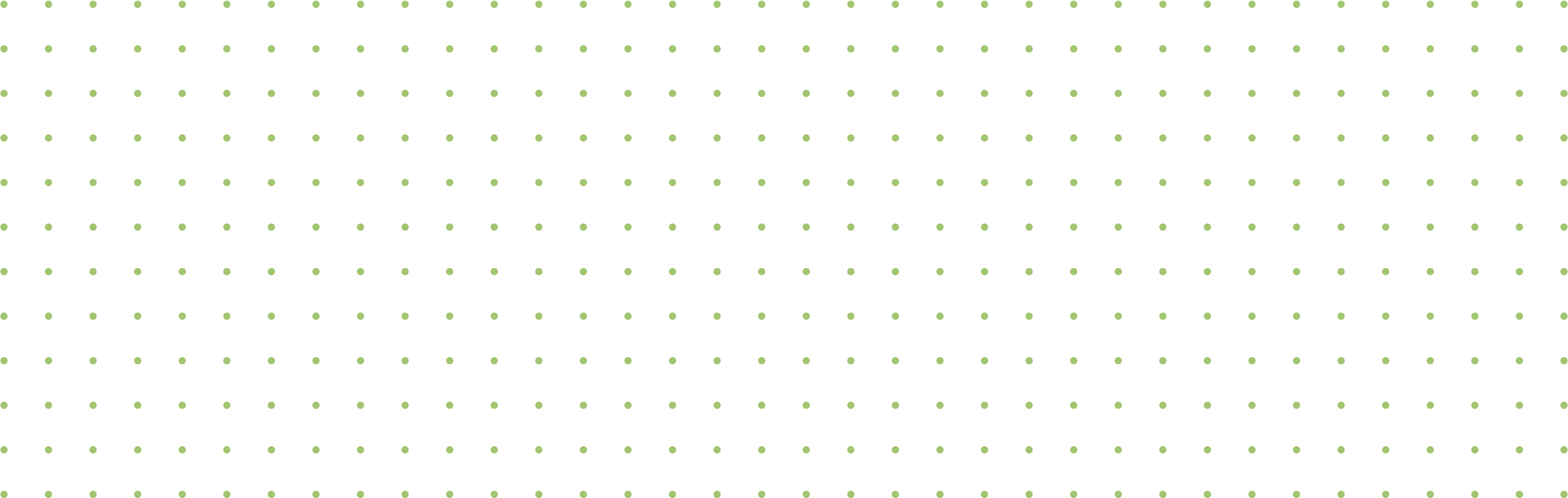 Применение ККТ с нарушениями                               (с  01.02.2017г.):
Для должностных лиц и ИП от 1 500 до 3 000 ₽
Для ЮЛ предупреждение или штраф от 5 000 до 10 000 ₽

Не направление чека в эл. формеили невыдача бумажного чека:
Для должностных лиц и ИП предупреждение или штраф 2 000 ₽
Для ЮЛ предупреждение или штраф 10 ₽
Неприменение ККТ:
Для должностных лиц и ИП от ¼ до ½ суммы расчетана не < 10 000 ₽
Для ЮЛ 3/4 до 1 размера суммы расчета,но не менее 30 000 ₽

Повторное неприменение ККТ:
(если совокупная сумма расчетов составит 1 млн. ₽ и более)
Дисквалификация должностного лицана срок от года до двух лет
Приостановление деятельностина срок до 90 суток
[Speaker Notes: Неприменением ККТ признается отсутствие (полностью или частично) записи о расчете, осуществленном с использованием наличных и (или) электронных средств платежа при продаже товара, выполнении работы или оказании услуги, с обязательными реквизитами в фискальном накопителе ККТ и отсутствие передачи информации о таком расчете через ОФД в адрес налоговых органов, а также отсутствие зафиксированной на контрольной ленте и в фискальной памяти информации о наличных денежных расчетах и (или) расчетах с использованием платежных карт.
А нарушение порядка применения (например, расчеты не по адресу?
Все еще планируют? В КоАп ничего не нашла]
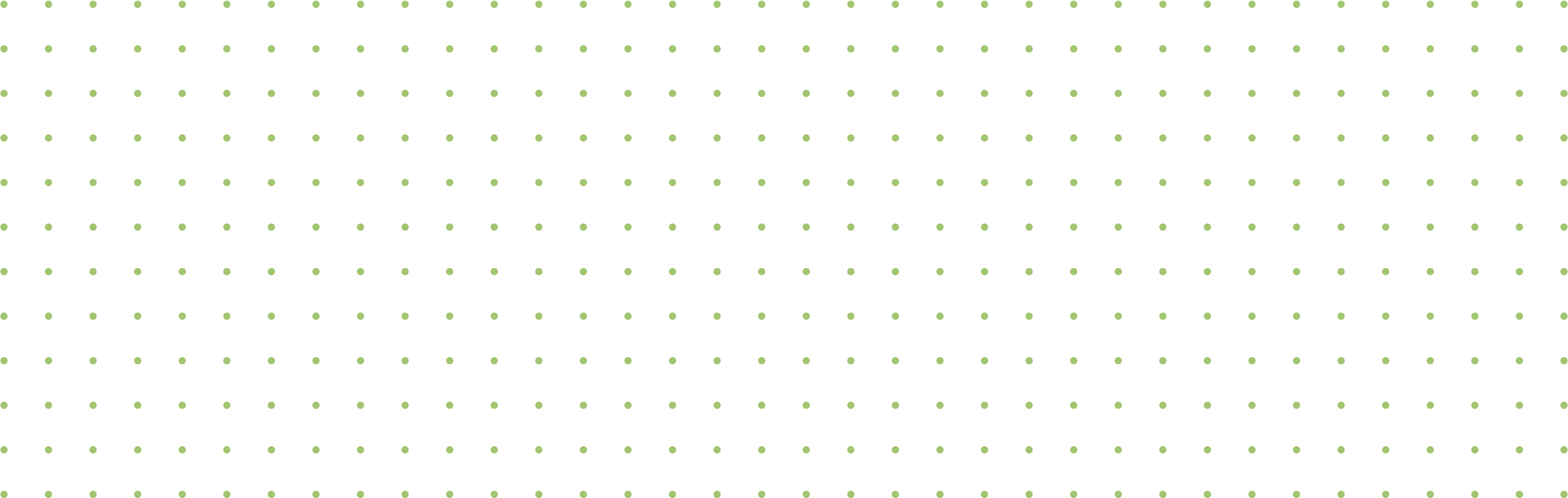 Спасибо за внимание!
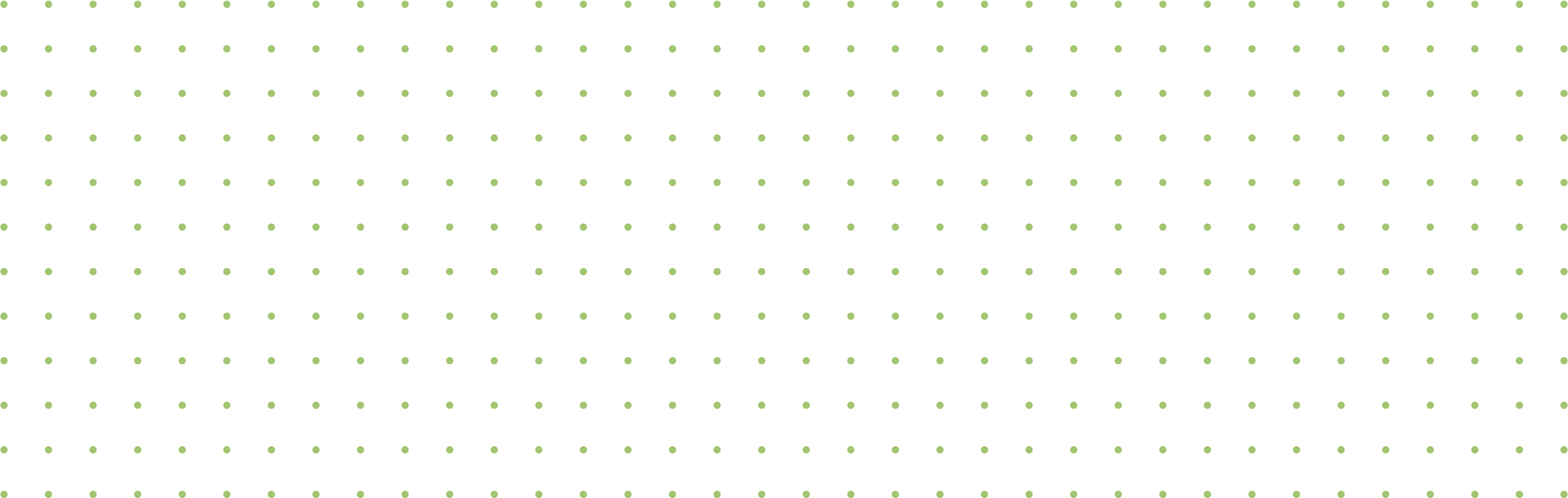